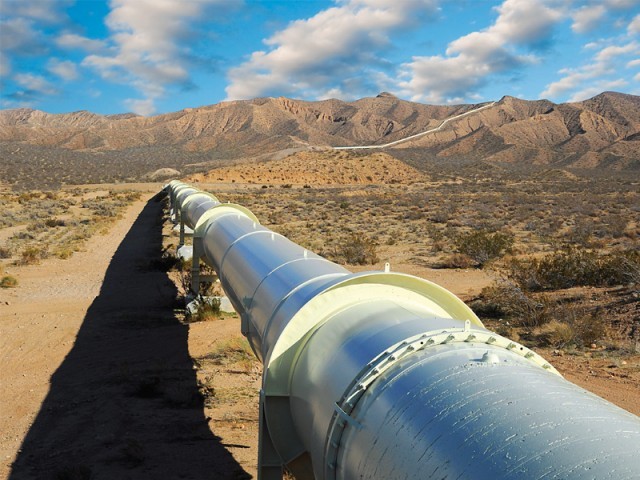 BORU HATTI TAŞIMACILIĞI
MEVCUT DOĞALGAZ İLETİM VE DAĞITIM HATLARI
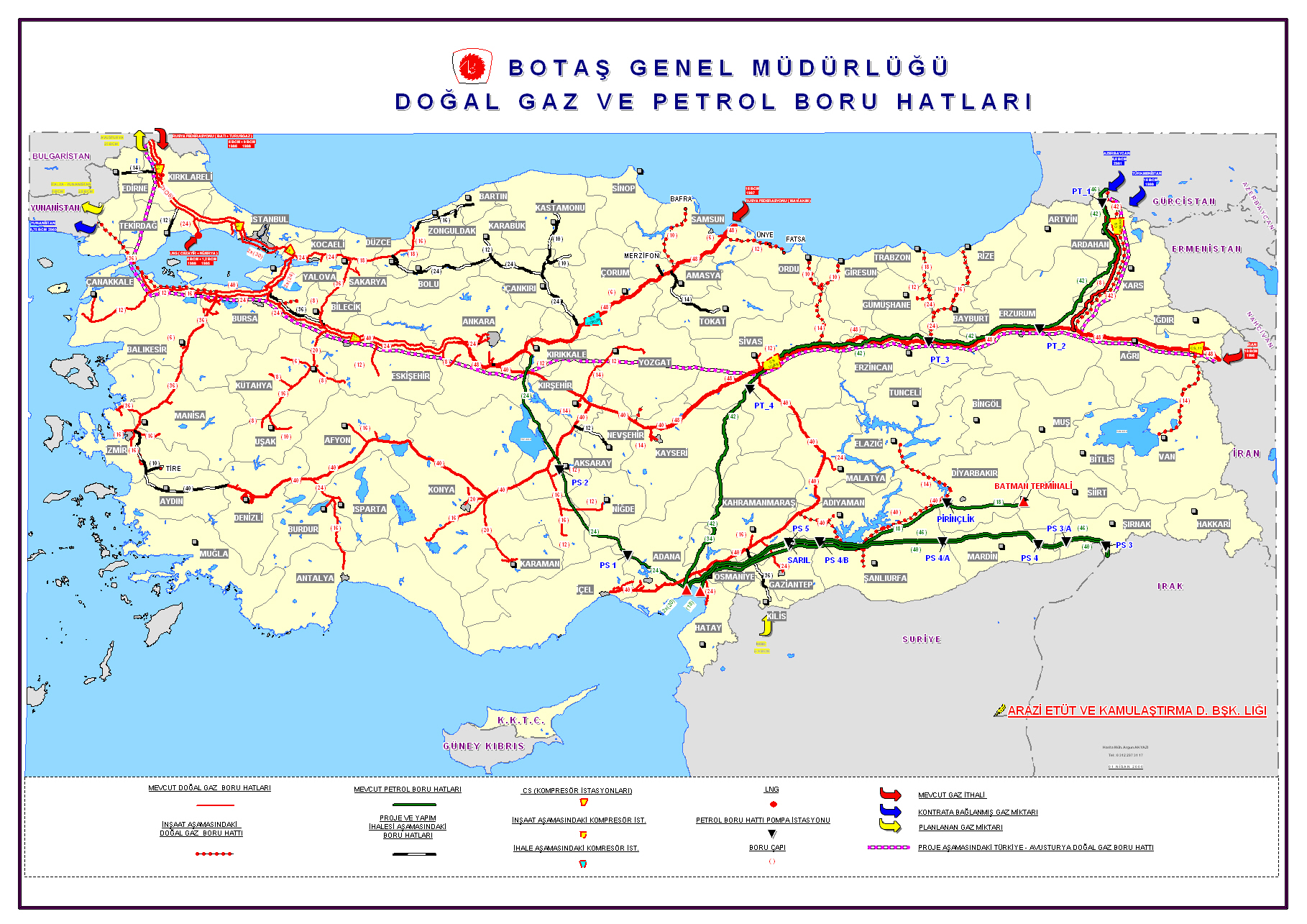 RUSYA FEDERASYONU - TÜRKİYE DOĞAL GAZ BORU HATTI

Rusya Federasyonu-Türkiye Doğal Gaz Boru Hattı 842 km uzunluğundadır ve Hamitabat, Ambarlı, İstanbul, İzmit, Bursa, Eskişehir güzergahını takip ederek Ankara'ya ulaşmaktadır. İlk durağı olan Hamitabat'a 23.06.1987’de ulaşmıştır. Ağustos 1988'de Ankara‘da konut-ticari, Ağustos 1989'da ise sanayi sektöründe kullanılmaya başlanmıştır.
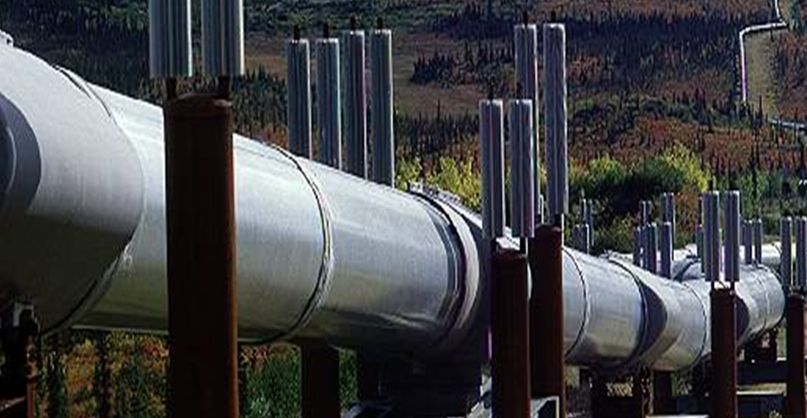 DOĞU ANADOLU DOĞAL GAZ ANA İLETİM HATTI

	Başta İran olmak üzere doğudaki kaynaklardan alınacak doğal gazın 1.491 km uzunluğunda boru hatları ile Doğubayazıt’tan başlayıp, Erzurum, Sivas ve Kayseri üzerinden Ankara’ya, bir yandan da Kayseri, Konya üzerinden ise Seydişehir’e taşınması amaçlanmıştır.
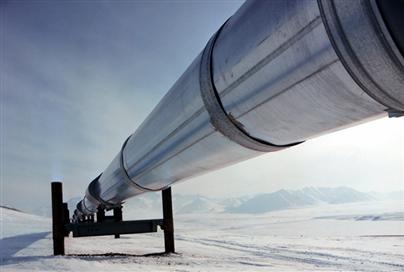 SAMSUN - ANKARA DOĞAL GAZ ANA İLETİM HATTI

     BOTAŞ tarafından, Rusya Federasyonu'ndan alınacak 16 Milyar m3 ilave doğal gazın Karadeniz üzerinden Türkiye'ye taşınabilmesi amacıyla, 15 Aralık 1997'de Rusya Federasyonu ile 25 yıl süreli bir doğal gaz alım-satım anlaşması imzalanmıştır. Mavi Akım Projesi olarak da bilinen bu boru hattı, Türkiye topraklarında, Samsun'dan başlayarak Amasya, Çorum, Kırıkkale üzerinden Ankara'ya ulaşmaktadır.
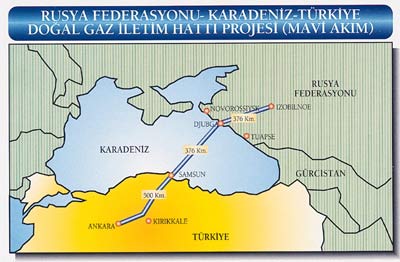 TÜRKİYE - YUNANİSTAN - (İTALYA 2012) DOĞAL GAZ BORU HATTI
	Hazar Havzası, Rusya, Orta Doğu, Güney Akdeniz ülkeleri ve diğer uluslararası kaynaklardan sağlanacak doğal gazın Türkiye ve Yunanistan üzerinden, Avrupa pazarlarına nakli için Güney Avrupa Gaz Ringi Projesi geliştirilmiştir.
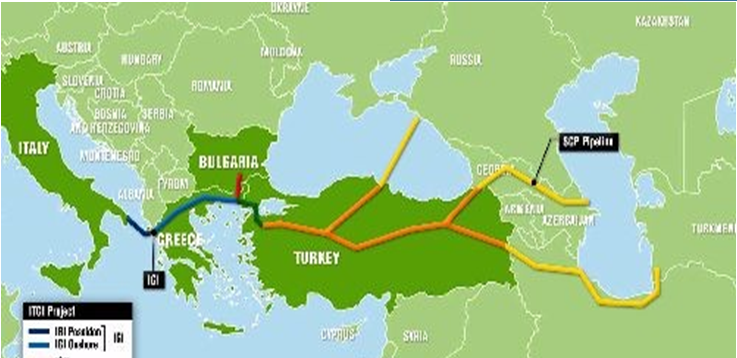 AZERBAYCAN – TÜRKİYE DOĞAL GAZ BORU HATTI (ŞAHDENİZ)

	Azerbaycan’da üretilecek olan doğal gazın Gürcistan üzerinden Türkiye’ye taşınması amacıyla BOTAŞ ve SOCAR (Azerbaycan Devlet Petrol Şirketi) arasında 12.03.2001 tarihinde 2 fazlı boru hattı anlaşması imzalanmıştır.
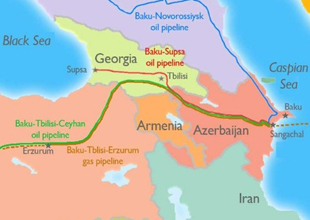 ULUSLAR ARASI  DOĞALGAZ BORU HATTI PROJELERİ
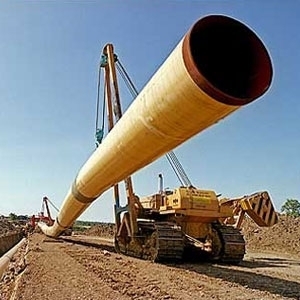 HAZAR GEÇİŞLİ TÜRKMENİSTAN - TÜRKİYE - AVRUPA DGBH PROJESİ

Türkmenistan-Türkiye-Avrupa Doğal Gaz Boru Hattı Projesi ile Türkmenistan'ın güney sahalarında üretilen doğal gazın bir boru hattı ile Türkiye'ye ve Türkiye üzerinden Avrupa'ya taşınması amaçlanmaktadır.

MISIR - TÜRKİYE DGBH PROJESİ

Doğal gaz arz kaynaklarının çeşitlendirilmesi arz açığının bir kısmının Mısır'dan alınması amacıyla Mısır-Türkiye Doğal Gaz Boru Hattı Projesi geliştirilmiştir.
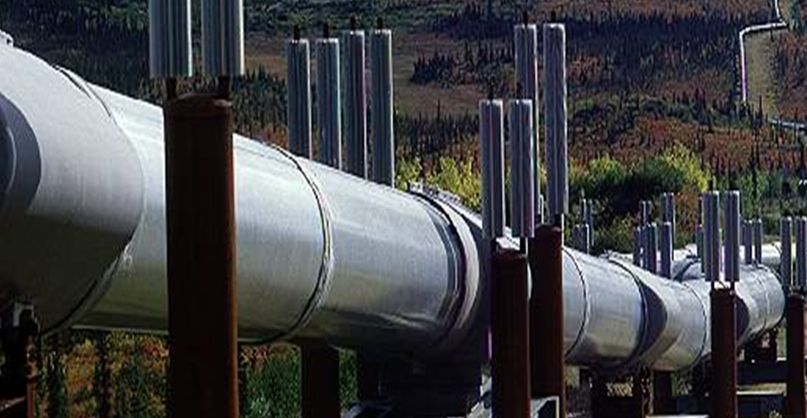 IRAK - TÜRKİYE DGBH PROJESİ

	Irak’ın Kuzey Doğusu’nda yer alan doğal gaz sahalarının geliştirilerek, üretim, gaz işleme ve boru hattı yapımı işlemlerini kapsayacak olan bu entegre proje ile Irak’ın beş sahasında üretilecek yıllık 10milyar m3 gazın bir boru hattı ile Türkiye'ye getirilmesi amaçlanmıştır.
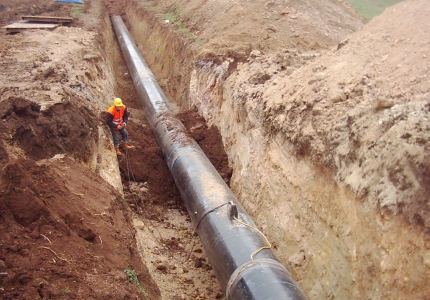 NABUCCO - DGBH PROJESİ  
	
	Ortadoğu ve Hazar Bölgesi doğal gaz rezervlerini Avrupa pazarlarına bağlamayı öngören Ana Nabucco Hattı ilk etapta güzergah üzerindeki ülkelerin gaz ihtiyacının karşılanması, takip eden yıllarda ise Avusturya'nın Avrupa'da önemli bir doğal gaz dağıtım noktası olma özelliğinden de faydalanılarak diğer ülkelerin gaz taleplerindeki gelişmelere göre Batı Avrupa'ya ulaşılması amaçlanmaktadır.
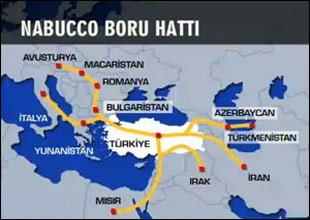 MEVCUT HAM PETROL DAĞITIM VE İLETİM HATLARI
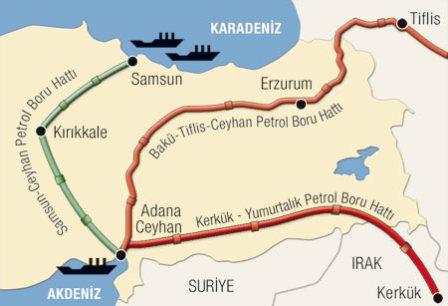 IRAK - TÜRKİYE HAM PETROL BORU HATTI  
    Türkiye Ham Petrol Boru Hattı Sistemi, Irak'ın Kerkük ve diğer üretim sahalarından elde edilen ham petrolü Ceyhan (Yumurtalık) Deniz Terminali'ne ulaştırmaktadır.    

	BATMAN - DÖRTYOL HAM PETROL BORU HATTI 
	Batman ve çevresinden çıkarılan ham petrolü tüketim noktalarına ulaştırmak  amaçlanmıştır.

	BAKÜ – TİFLİS - CEYHAN HAM PETROL HATTI
	Türkiye'de, Akdeniz sahillerinde Ceyhan limanına kadar Bakü-Tiflis-Ceyhan ham petrol boru hattı inşa edilmiştir.
BAKÜ-TİFLİS-CEYHAN HAM PETROL BORU HATTI
RUSYA+ORTA ASYA CUMHURİYETLERİ
BAKÜ-CEYHAN PROJESİ
BAKÜ-TİFLİS-CEYHAN PROJESİ
TÜRKİYE İÇİN BTC’NİN ÖNEMİ
   Türkiye, enerji ihtiyacı olarak dışa bağımlı bir ülkedir ve petrol tüketiminin yaklaşık %90’ını ithalat ile karşılamaktadır.
	
	Türkiye, Ortadoğu ve Hazar bölgesindeki enerji kaynaklarını Avrupa’ya taşıyacak ortak projelere ekonomik ve politik destek vererek Türkiye’yi enerji koridoru yapmayı, dolayısı ile enerji konusunda Avrupa’nın lojistik üssü olmayı hedeflemektedir.
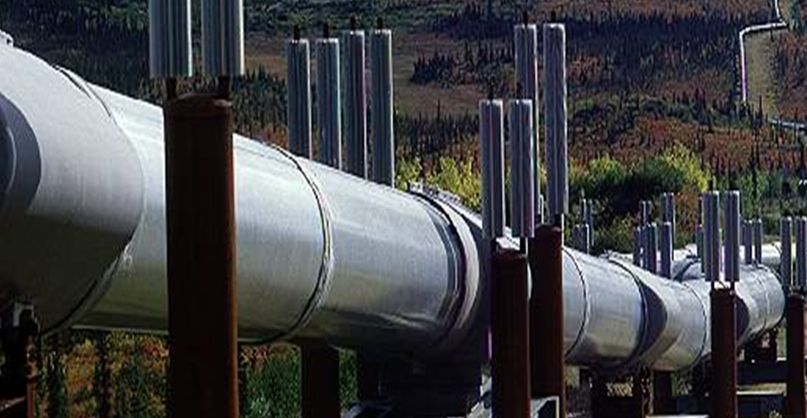 ÜLKELER İÇİN BTC’NİN TAŞIDIĞI ÖNEM

Azerbaycan; petrolü Avrupa pazarına daha kısa bir yolla ulaşacağından, Ortadoğu petrolüyle rekabet eder hale gelecektir.
Gürcistan; BTC, anlaşma gereği kasasına girecek olan transit geçiş ödemeleri sebebiyle Gürcistan için de çok faydalı olacaktır.
Türkiye; tamamen bağımlı olduğu Ortadoğu petrolüne de bir alternatif bulmuştur.
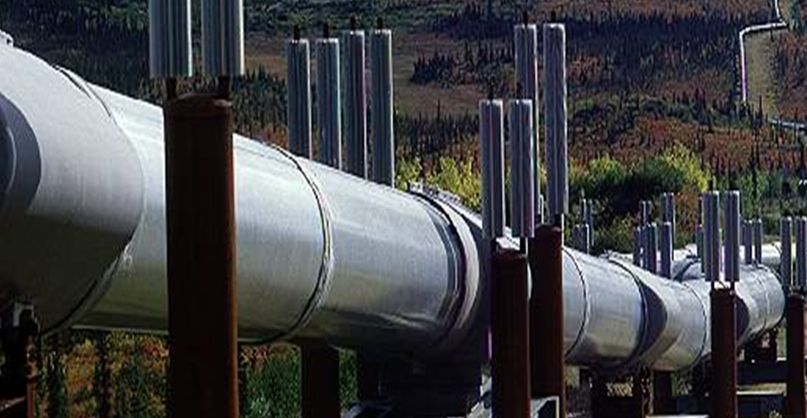 BORU HATTI HİSSEDARLARI
BTC’DE POLİTİK PROBLEMLER
   Büyük enerji kaynakları (petrol ve doğal gaz) boru hatları, sadece ticaretin bir unsuru değildir. Enerji boru hatları uluslararası arenada devletlere stratejik üstünlükler çıkarlar sağladığından, boru hattının hissedarları ve hattın güzergahının belirlenip yerleştirilmesi jeopolitik ve uluslararası güvenliğe yakından bağlıdır
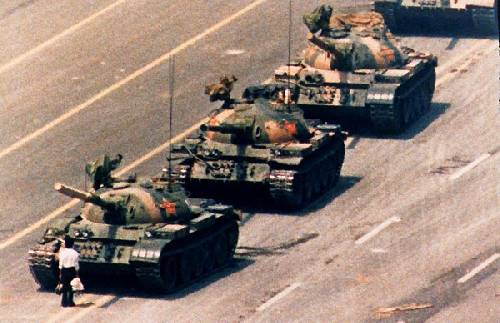 BORU HATTI KAZALARI
Doğal gaz veya petrol gibi yanıcı veya patlayıcı madde taşıyan boru hatları özel güvenlik altında tutulmalıdır ve kazalara çok sık neden olabilir. Ayrıca, boru hatları terör ve sabotajların ilk hedeflerinden biri olabilir.
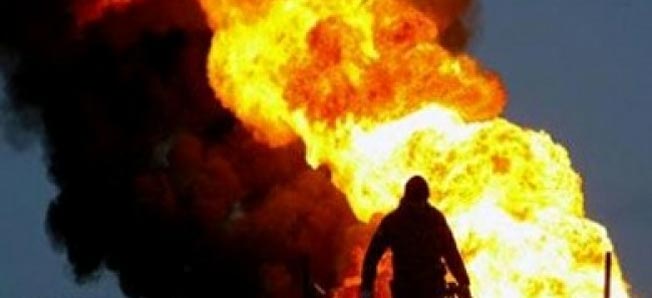 KAÇAK ALGILAMA SİSTEMLERİ

	Sistemi gerektiren nedenler:
              -patlama riskine karşın nüfus ve çevreyi korumak
              -ürün hırsızlığını

	Bu problemleri çözmek için farklı teknolojiler kullanılır.  Uydu gözetleme bunlardan birisidir. Olası sızıntıları ve hırsızlıkları önlemek için en yaygın teknoloji CPM’dir.
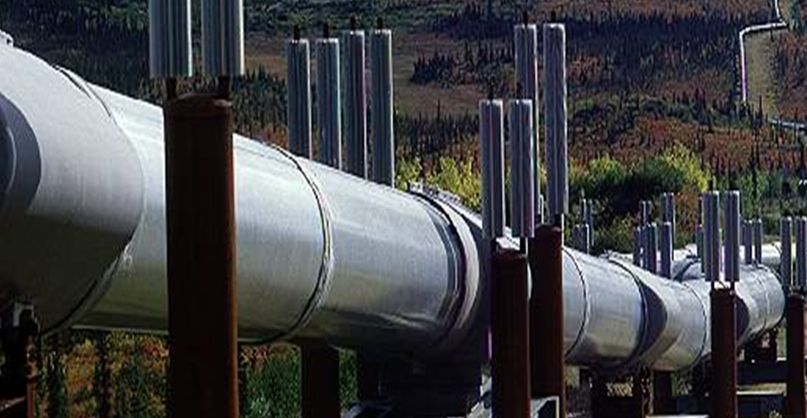